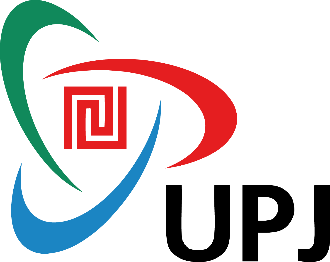 UPJ
TUGAS AKHIR PRODI DP
SYARAT & KETENTUAN BERLAKU
Koordinator:I. Alif Siregar, M.A
PRA SYARAT TA
WAJIB: SEMUA TUGAS DP SOFT COPY DISERAHKAN KE PANITIA JEJAK KARYA untuk pembuatan buku. 
BATAS WAKTU 16 FEBRUARI 2018 hari Jumat
TANGGAL PENTING
BIMBINGAN seminggu 2x: 
1x Review progress setiap hari Jumat dengan Koordinator + 1x sesuai kesepakatan dengan dosen pembimbing
SIDANG PROPOSAL:
26-28 Februari 2018
SIDANG TUGAS AKHIR:
4-14 Juni 2018
YUDISIUM:
23-27 Juli 2018
PAMERAN BERSAMA UPJ-UiTM: 
AGUSTUS 2018
ALUR PROSES TUGAS AKHIR DESAIN PRODUK
LATAR BELAKANG MASALAH
Uraian umum mengapa tema tersebut menarik untuk di bahas, apa yang menjadi daya tariknya.
Uraikan mengapa objek tersebut dipilih sebagai pembahasan TA, uraikan mengenai sejarahnya & perkembangan saat ini.
PERMASALAHAN
Apa permasalahan yang mau diselesaikan? Atau ada permasalahan apa yg sangat menarik untuk diselesaikan,
Uraikan contoh kasus dari permasalahan yang ada.
IDENTIFIKASIKAN
5W=1H
Kebutuhan user atau calon user
Berdasarkan kebutuhan user , identifkasikan market signal
Proses produksi (material, cara produksi dll)
Aspek SED
KONSEP PRODUK
Desain Produk
Fungsi
Form
Color
Image
Graphic
Logo
Branding
Dll
Packaging
FINAL KONSEP
Memilih konsep produk
Analisa biaya produksi, harga jual, dll
FINAL DESIGN
Working Drawing
Proses Produksi, Model, Prototype
DRAWING
IMAGEBOARD
MODELING
DATA PUSTAKA, RISET, INTERVIEW, EKSPERIMENT
ETC
EVALUASI DESIGN & LAPORAN FINAL
PRESENTASI FINAL
Kelengkapan TA
Lembar Asistensi
Konsep A3
Gambar Kerja A2
Poster Presentasi A0 x 2
Laporan TA format UPJ
PKM GT (Laporan TA disesuaikan dengan format PKM GT)
CD Laporan TA
Poster A0 untuk HAKI x1 (Soft copy)
LEMBAR ASISTENSI
Asistensi ke dosen pembimbing minimal 10x
Asistensi ke dosen kepakaran minimal 3x
Konsep A3
Sketsa Ide min 40x (gunakan Thumbnail sketch agar ide mengalir lebih cepat)
Pengembangan Ide terpilih min 20x
Sketsa Terpilih
Rendering manual
Sketsa Ilustrasi pemakaian
Image board
Mood Board
Gambar Kerja
Gambar Tampak sesuai skala
Pilihan Skala:
1:1
1:4
1:8
1:10
1:12
1:24
Exploded View
Tampak Potongan min 2
Parts List
Gambar Detail min 5
Poster Presentasi A0
Sketsa
Sketsa Terpilih
Rendering
Ilustrasi Pemakaian
3D
3D alternative warna
Image Board
Mood Board
POSTER PRESENTASI A0 x 2
LOGO UPJ
LOGO DP
JUDUL
NAMA NIM
Poster A0 untuk HAKI
Konsep Produk
Sketsa
Sketsa Terpilih
Ilustrasi Pemakaian
3D
3D alternative warna
Image Board
Mood Board
Gambar Kerja
FORMAT POSTER A0 HAKI
LOGO UPJ
LOGO DP
JUDUL
NAMA NIM
LAPORAN TA
Sesuai dengan ketentuan Skripsi UPJ
Cover Warna Merah
CD Berisi laporan, lembar asistensi, gambar kerja dll format pdf
PKM GT
Laporan TA disesuaikan dengan format PKM GT